ЗЕМНОВОДНЫЕ
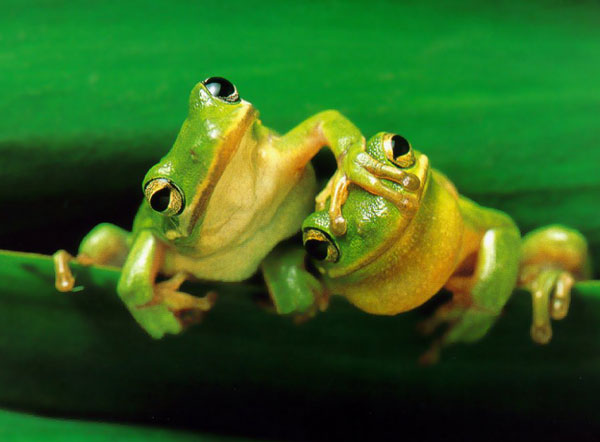 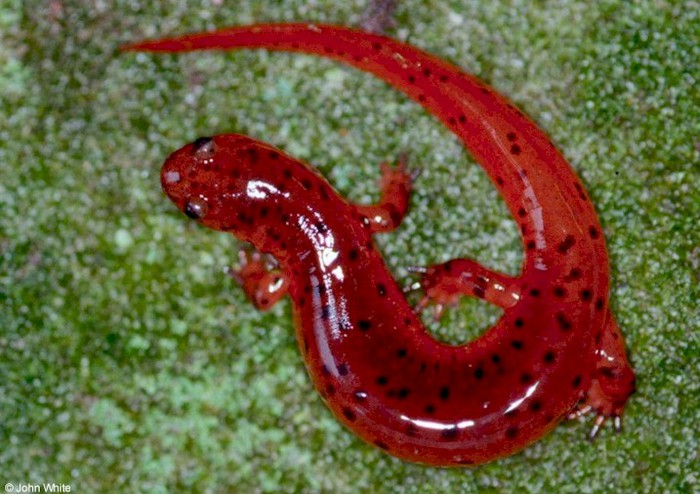 Кто относится к земноводным? 
Это такие животные, которые часть жизни проводят на суше, а часть в воде:
 Лягушки, Жабы Тритоны, Саламандры, Червяги.
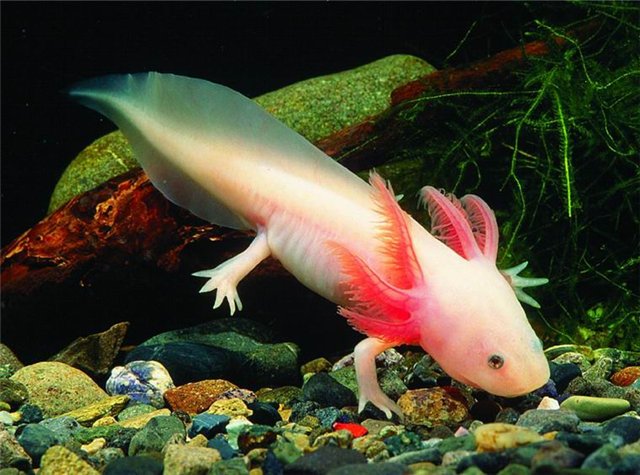 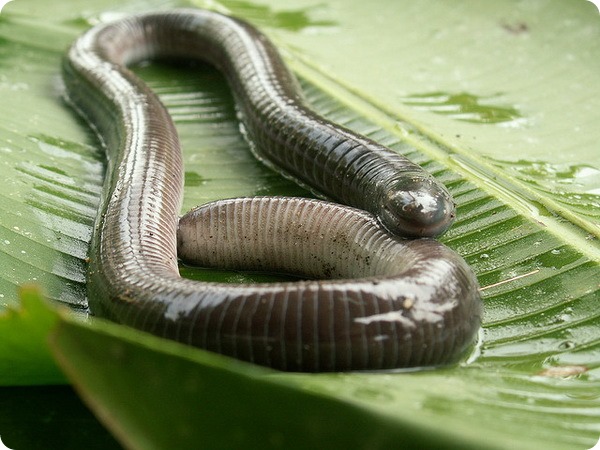 ЛЯГУШКА
 Бесхвостое земноводное. Кожа гладкая, всегда мокрая и блестящая. Задние лапы развиты больше передних, а между пальцами имеются перепонки.
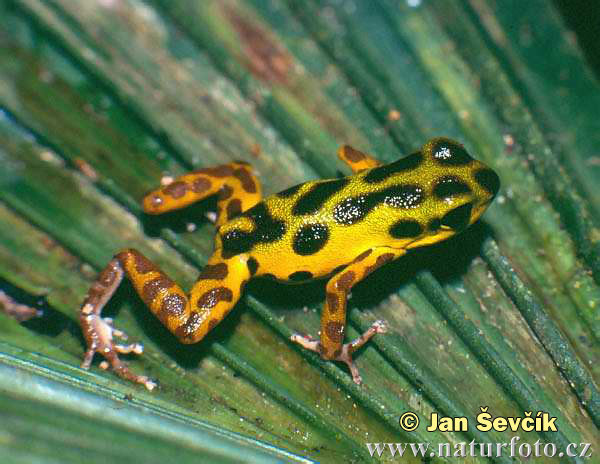 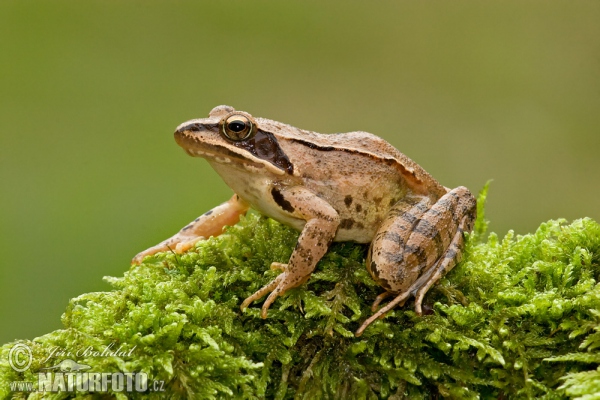 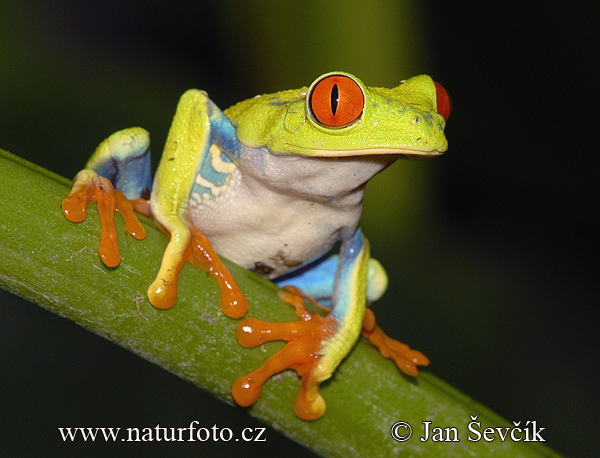 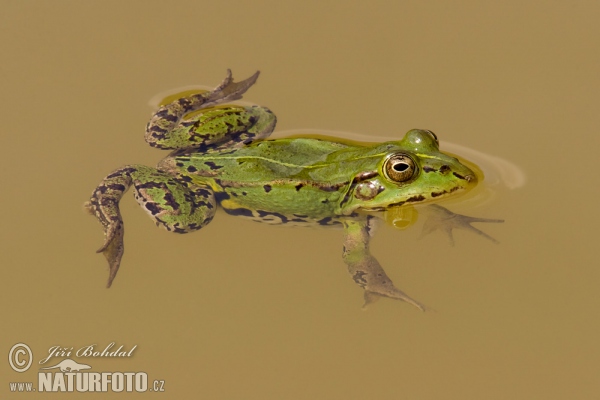 ЖАБА 
Крупнее лягушки, тело почти круглое. Кожа бородавчатая. Спасаясь от врагов выделяет через кожу беловатую жгучую, едкую жидкость. Передвигается медленно, плавает неважно. Жабы не квакают.
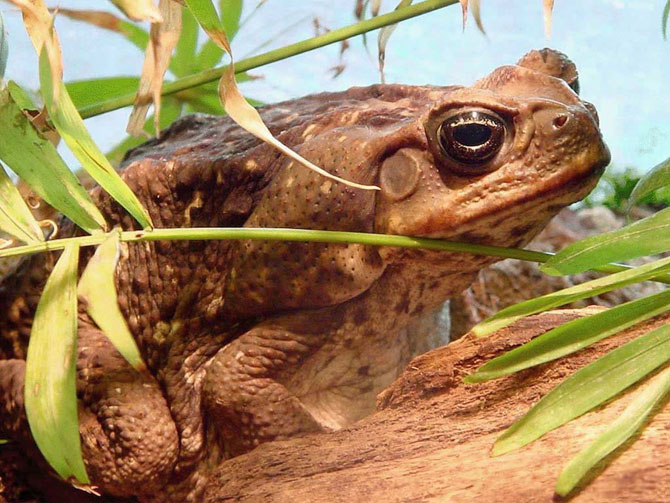 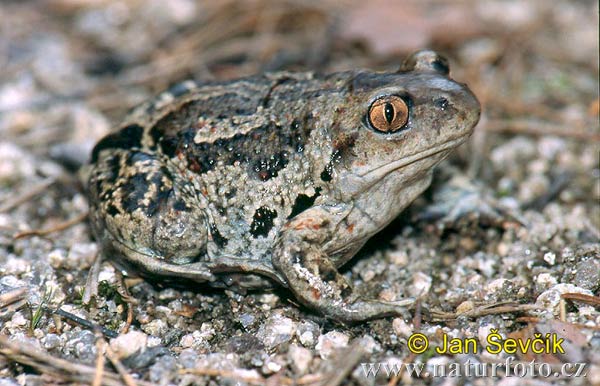 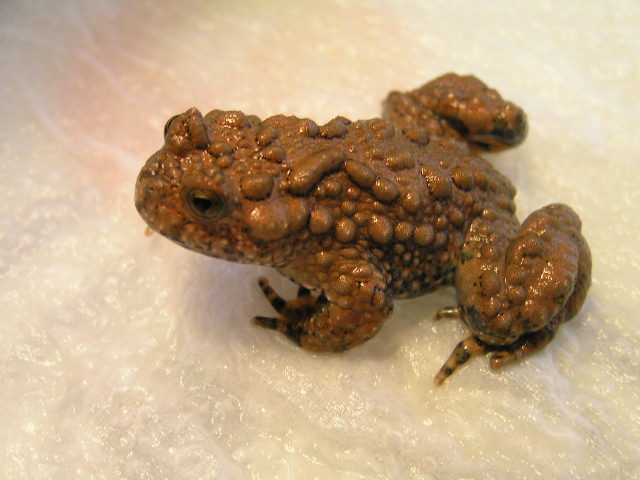 ТРИТОН
 Хвостатое земноводное с короткими ногами. Тело вытянутое, как у ящериц. Чем больше хвост, тем дольше может находиться под водой.
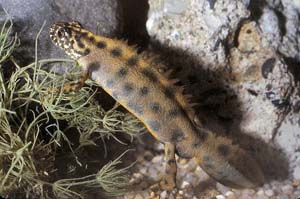 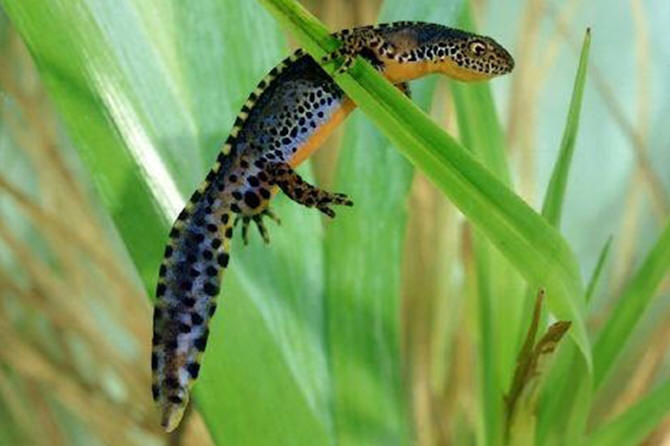 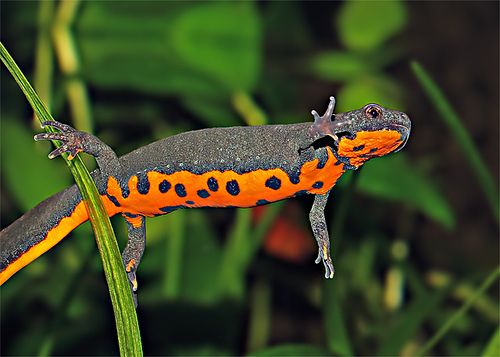 Саламандра
Внешне напоминает ящерицу только чуть больше. Саламандра наделена особым ядом. Он вызывает судороги, расстройство дыхания и паралич когда попадает в организм.
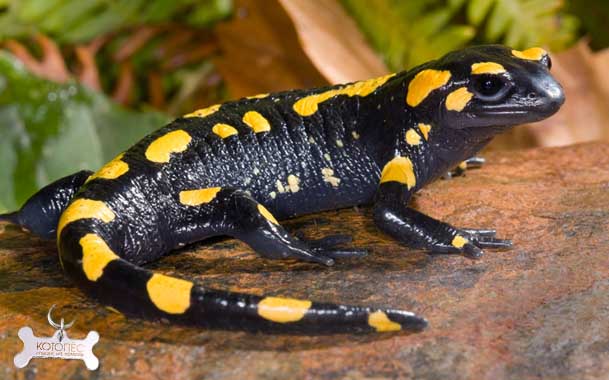 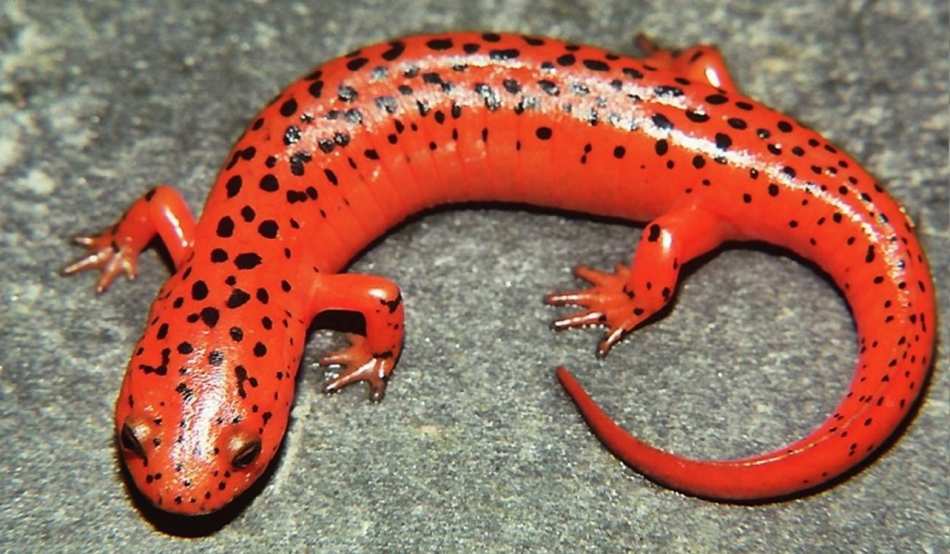 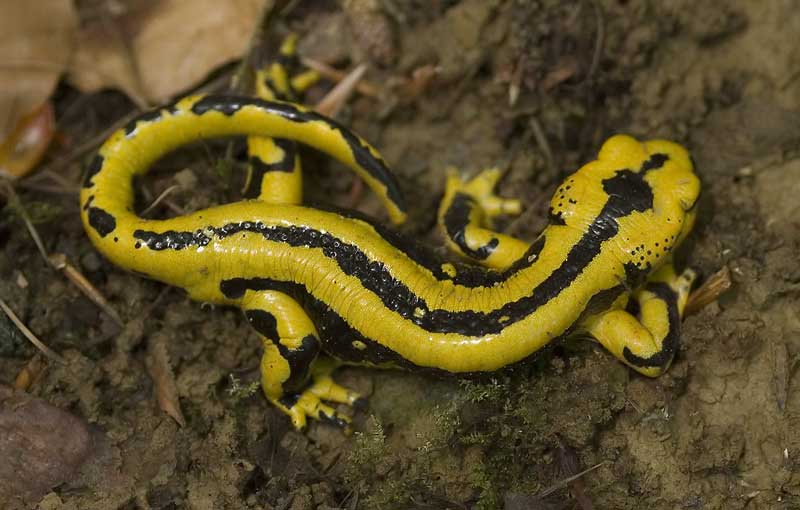 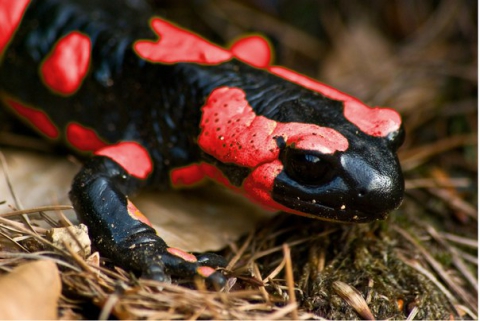 ЧЕРВЯГА
 Безногое земноводное. Ведёт подземный образ жизни. Обитает в жарких и влажных тропических лесах.
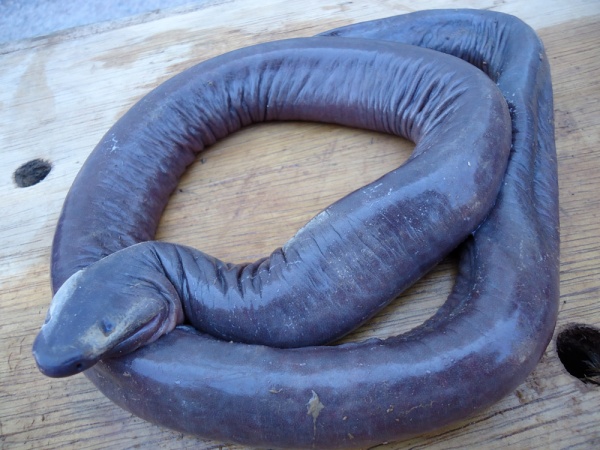 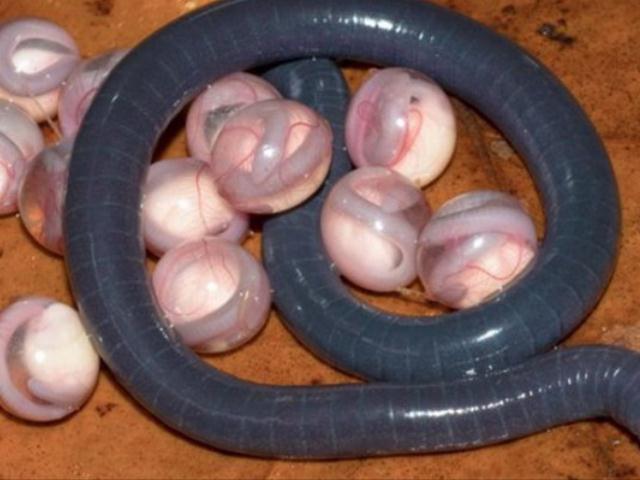 ПИТАНИЕ ЗЕМНОВОДНЫХ 
Взрослые земноводные – ХИЩНЫЕ животные. Жабы и лягушки поедают слизней и гусениц. Тритоны питаются улитками, червями, насекомыми.
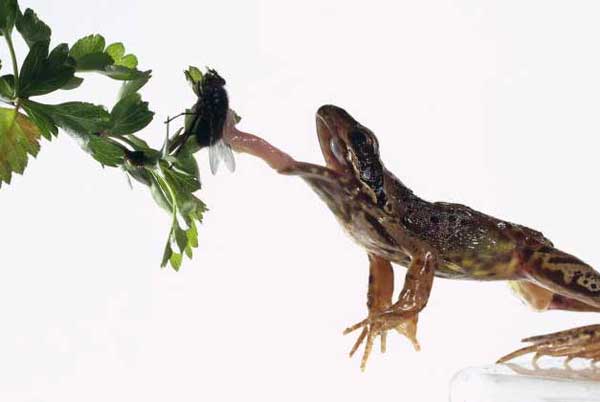 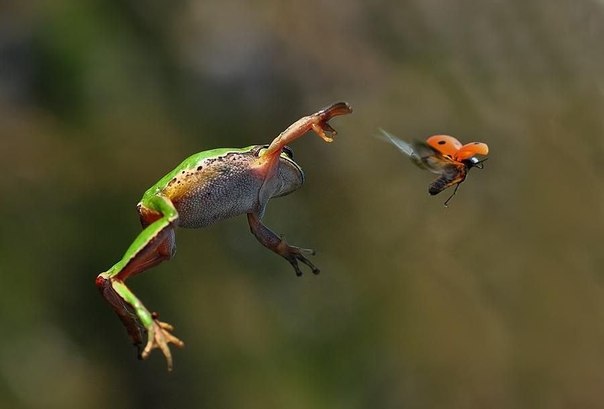 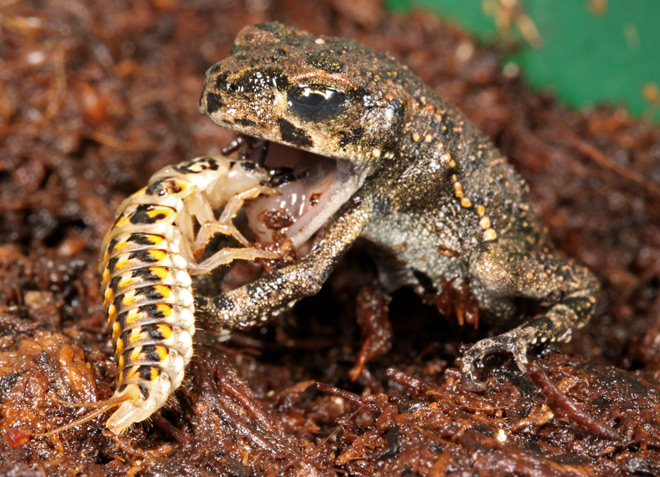 СПАСИБО ЗА ВНИМАНИЕ!
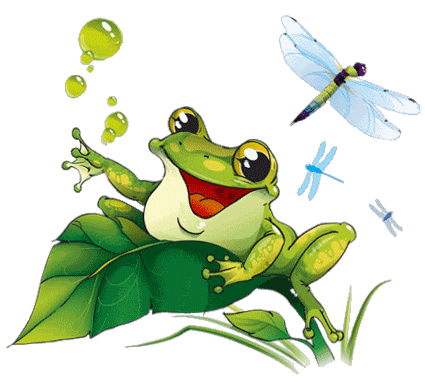